Объявлен прием документов для участия в подпрограмме «Социальная ипотека» государственной программы Московской области «Жилище»
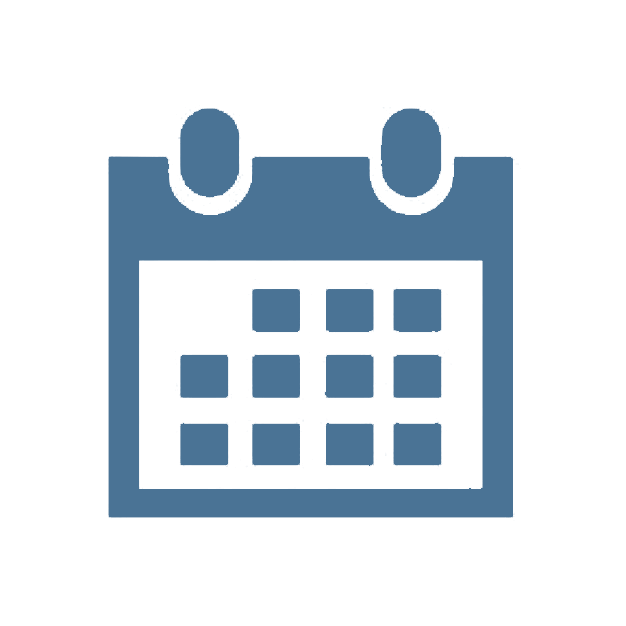 Срок приема документов с  08.02.2018 по 30.03.2018
Перечень документов для участия в программе размещен на сайте Министерства инвестиций и инноваций Московской области по ссылке: 
http://mii.mosreg.ru/dokumenty/innovacii/socialnaya_ipoteka_dlya_molodyh_uchenyh_i_spe/08-02-2018-10-15-28-obyavlenie-o-provedenii-otbora-naibolee-vostrebova
Прием документов осуществляется по адресу:г. Красногорск, бул. Строителей д.1 
Министерство инвестиций и инноваций Московской области 

каб. 207-4 для категории «молодой ученый и специалист» 
каб. 212 для категории «молодой уникальный специалист»
142
ПЛАНИРУЕМОЕ
ЧИСЛО УЧАСТНИКОВ ПРОГРАММЫ В 2018 ГОДУ
ПО СОСТОЯНИЮ НА 15.03.2018 
ПОДАНО ЗАЯВОК



В ТОМ ЧИСЛЕ:
11
2 заявки по категории «молодой ученый и специалист»
 9 заявок по категории «молодой уникальный специалист»
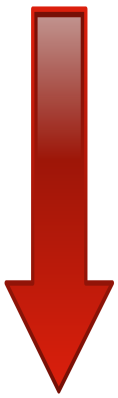 Основные критерии отбора
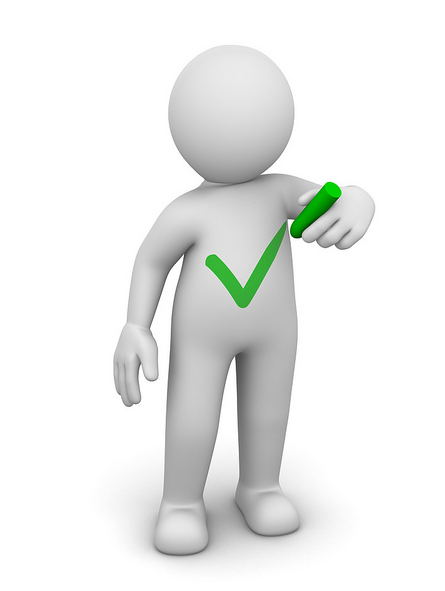 возраст до 35 лет для лиц без ученой степени и кандидатов наук, до 40 лет для докторов наук (на момент подачи заявки)
не имеющие жилого помещения в Московской области или обеспеченные площадью жилого помещения менее учетной нормы по месту трудовой деятельности
имеющие не менее 1 года стажа работы в научной организации или организации ОПК
имеющие достаточные доходы для получения ипотечного кредита
Условием участия в подпрограмме «Социальная ипотека» является заключение соглашение по осуществлению трудовой деятельности в расположенной и зарегистрированной в Московской области научной организации или организации ОПК (филиале научной организации или организации ОПК), государственном учреждении Московской области на срок не менее 10 лет
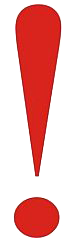 3
Дополнительные критерии отбора молодых ученых и специалистов
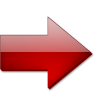 соответствие тематики работ научных исследований приоритетным для Московской области направлениям развития науки, технологий и техники, утвержденные распоряжением Правительства Московской области от 26.12.2016      № 446-РП
научная и социально-экономическая значимость проводимых исследований для Московской области;
их новизна и актуальность;
применимость (внедряемость)
профессиональные достижения в научной и научно-технической деятельности (при наличии):
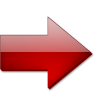 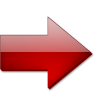 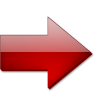 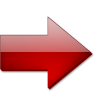 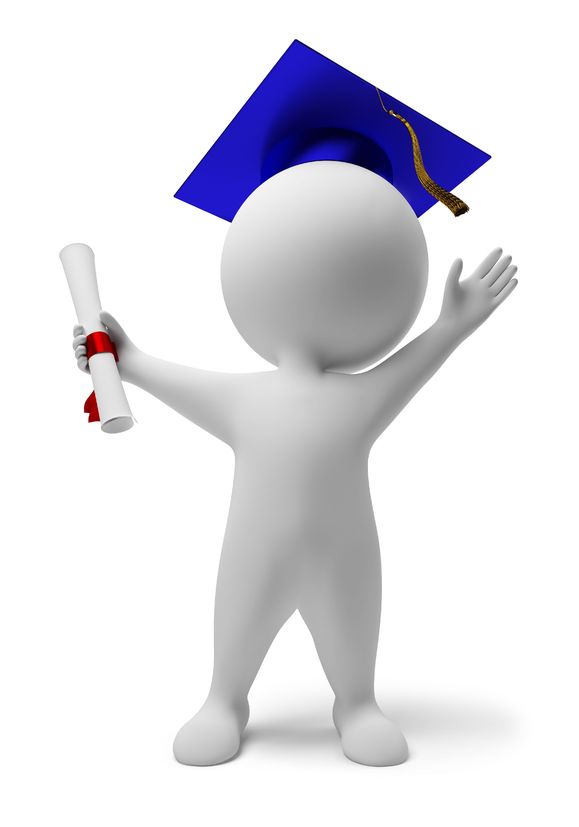 ученая степень;
премии, призы и иные награды;
реализованные научные гранты;
участие в программах в сфере развития научной деятельности;
печатные публикации в ведущих научных журналах,
патенты на изобретения, полезные модели, промышленные образцы, свидетельства о регистрации программ для ЭВМ
4
Дополнительные критерии отбора молодых уникальных специалистов
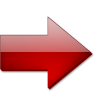 участие в разработке и внедрении технологий, соответствующих перечню критических технологий Российской Федерации, утвержденному Указом Президента Российской Федерации от 07.07.2011 № 899;
значимость в производственном процессе организации;
профессия в соответствии со Справочником, утвержденным Приказом Министерства труда и социальной защиты Российской Федерации от 02.11.2015 № 832;
участие в реализации программ импортозамещения и развития организации;
участие в опытно-конструкторских и технологических работах;
участие в проектах по внедрению новых технологий и современных методов организации труда;
участие в выполнении организацией государственного оборонного заказа;
наличие профессиональных достижений в производственной деятельности организации (при наличии):
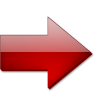 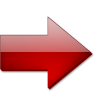 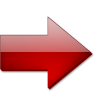 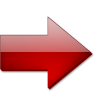 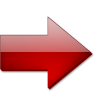 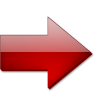 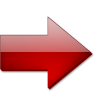 повышение квалификации;
премии, призы и иные награды;
стипендии работникам организаций ОПК;
патенты на изобретения, полезные модели, промышленные образцы, свидетельства о регистрации программ для ЭВМ, топологии интегральных микросхем;
печатные публикации;
участие в конференциях, семинарах.
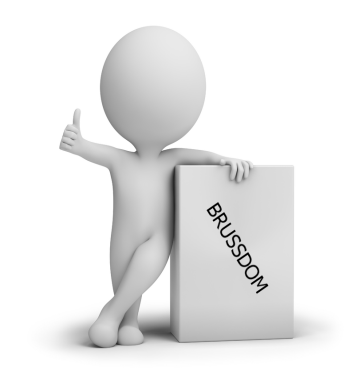 ОПК
5
Все возникающие вопросы можно задать контактным лицам
Молодой ученый
 и специалист
Молодой уникальный специалист
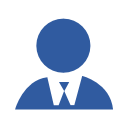 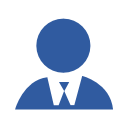 Контактное лицо:

Казакова Лариса
Олеговна


Email: 
kazakovalo@mosreg.ru
Контактное лицо:

Дубовицкая Светлана Михайловна


         Email: dubovitskayasm@mosreg.ru
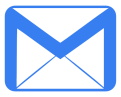 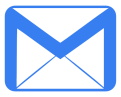